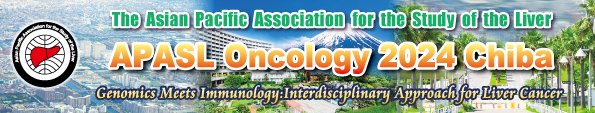 Disclosure of Conflict of InterestWe have nothing to declare for this study.
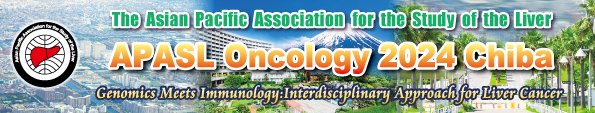 Disclosure of Conflict of Interest<Examples>・This study was supported in part by the a research grant from 　　XXX corporation, Chiba, Japan.・Authors AA and BB are employee of XXX corporation, Tokyo, Japan.・Device (Product name) used in this study was provided by XXX corporation, Osaka, Japan.